PAIKAT
PAIKAT
asiointi, kaupat						  s.3
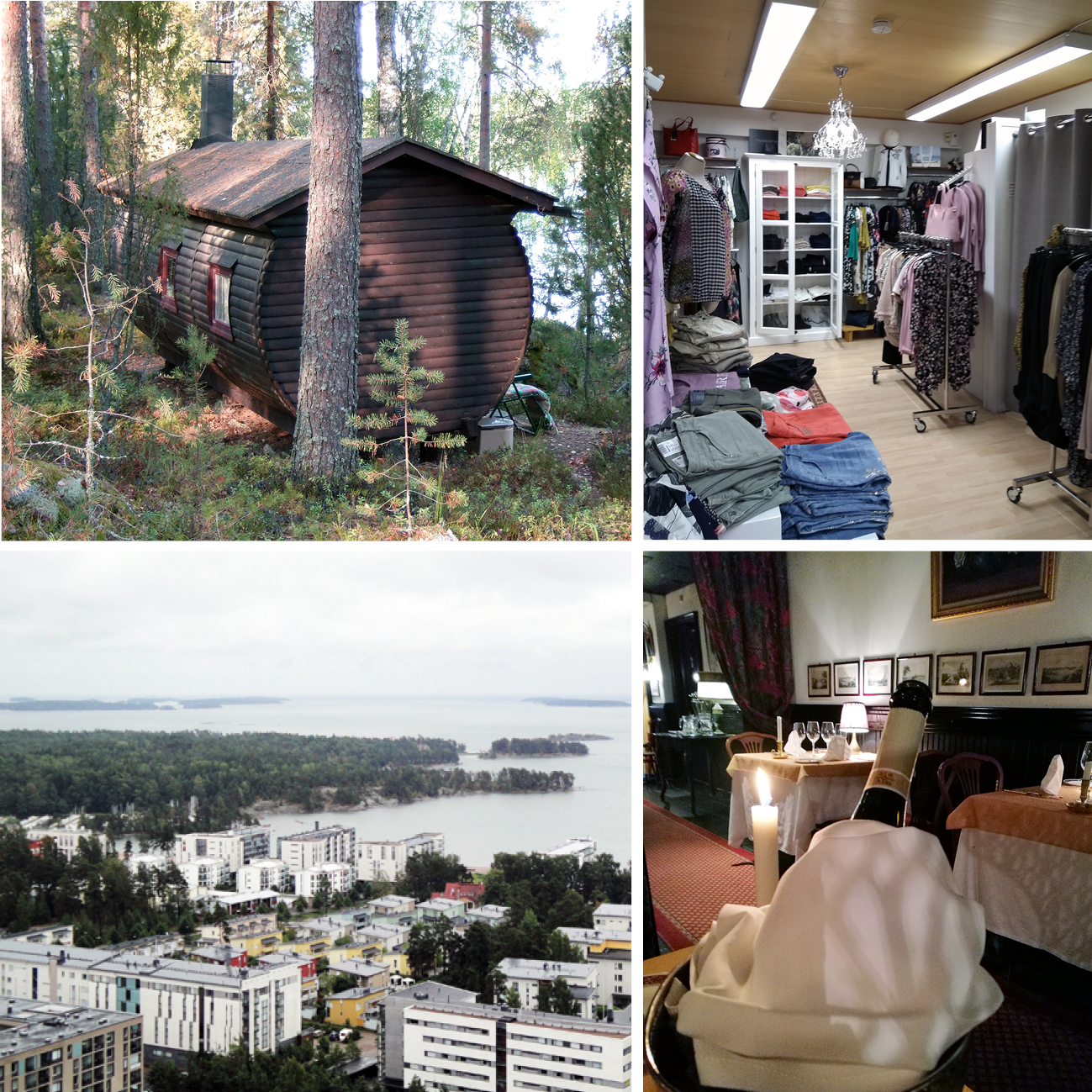 hyvinvointi, elämänkaari				  s.5
kotimaa				 		            s.6
ulkomaa       					            s.7
Missä on….
Voisitko neuvoa mistä löydän….
Haluaisin matkustaa….
1
asiointi
liikkuminen
kotoisat
posti
kirjasto
kauppahalli
koti
eteinen
parkkipaikka
pankki
museo
tori
asuntola
keittiö
parkkihalli
kela
teatteri
mökki
olohuone
bussipysäkki
poliisi-asema
elokuva-teatteri
jäähalli
kyläpaikka
makuuhuone
juna-asema
liikuntahalli
puutarha
käytävä
satama
tulli
konserttisali
uimahalli
piha
kellari
lentokenttä
verotoimisto
ravintola
parveke
ullakko
taksitolppa
kahvila
autotalli
matkahuolto
baari
vaja
pikaruoka-paikka
varasto
navetta
2
3
elämänkaari
hyvinvointi
kauppa
vanhainkoti
lääkäri
synnytys-sairaala
Prisma
ruokakauppa
kioski
hoivakoti
hammas-lääkäri
Citymarket
vaatekauppa
matkatoimisto
päiväkoti
S-market
kirpputori
optikko
hautaus-toimisto
terveys-keskus
peruskoulu
K-market
rautakauppa
apteekki
lukio
Lidl
kirjakauppa
luontaistuote-kauppa
hautausmaa
sairaala
ammattikoulu
lähikauppa
kukkakauppa
kirkko
röntgen
yliopisto
kauppakeskus
koruliike
kappeli
laboratorio
työpaikka
verkkokauppa
huonekalukauppa
kodinkoneliike
kampaamo
kenkäkauppa
parturi
musiikkiliike
kosmetologi
jalkahoitola
hieroja
4
5
kotimaa
ulkomaa
Ahvenanmaa
Pohjois-Karjala
kartta
Pohjois-Pohjanmaa
Uusimaa
kaupunki
Lappi
Varsinais-Suomi
Pohjoismaa
Kanta-Häme
Eurooppa
Päijät-Häme
Aasia
kaupunki
Kymenlaakso
Afrikka
Etelä-Karjala
Australia
Satakunta
Etelä-Amerikka
Pirkanmaa
Keski-Suomi
Pohjois-Amerikka
Etelä-Savo
Etelä-Pohjanmaa
Etelämanner
Keski-Pohjanmaa
Pohjois-Savo
Kainuu
7
6